Early Peoples Cultural Revelation with Masks Project
McConnell Elementary
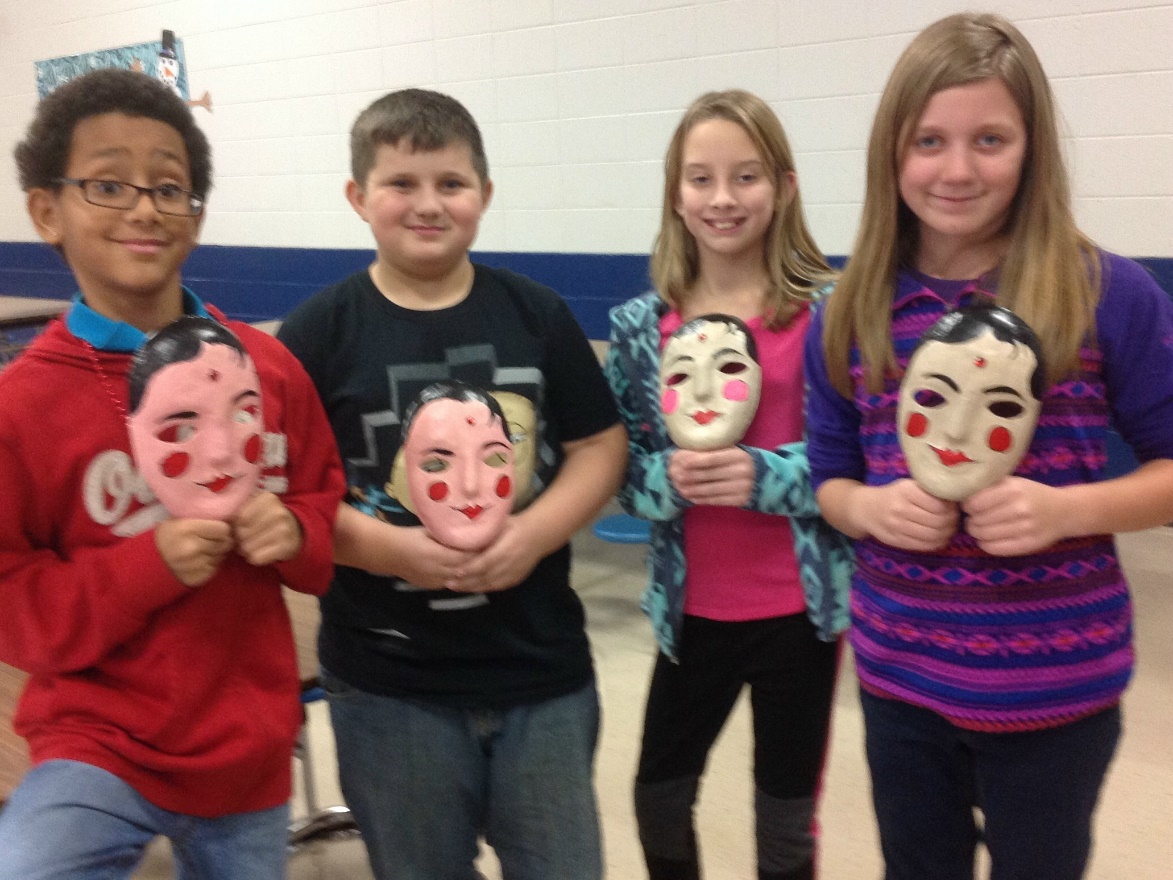 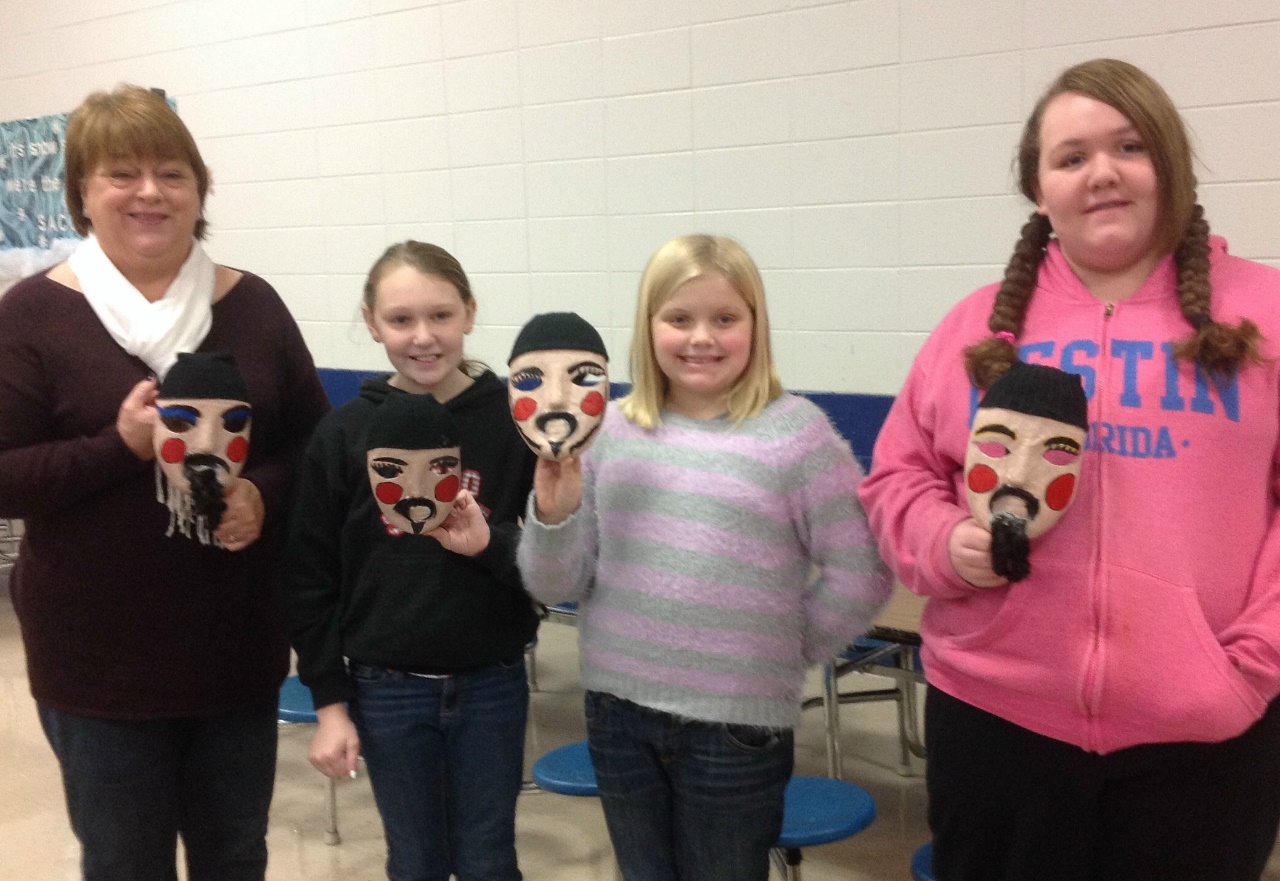 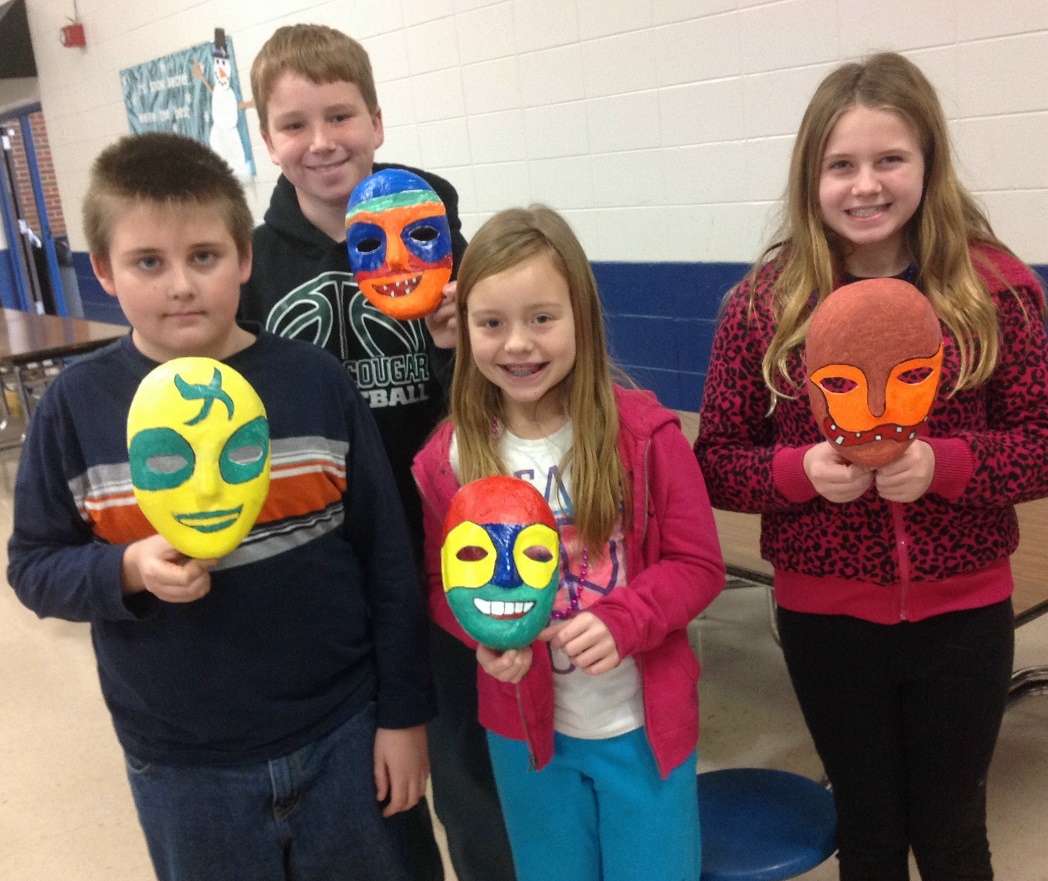 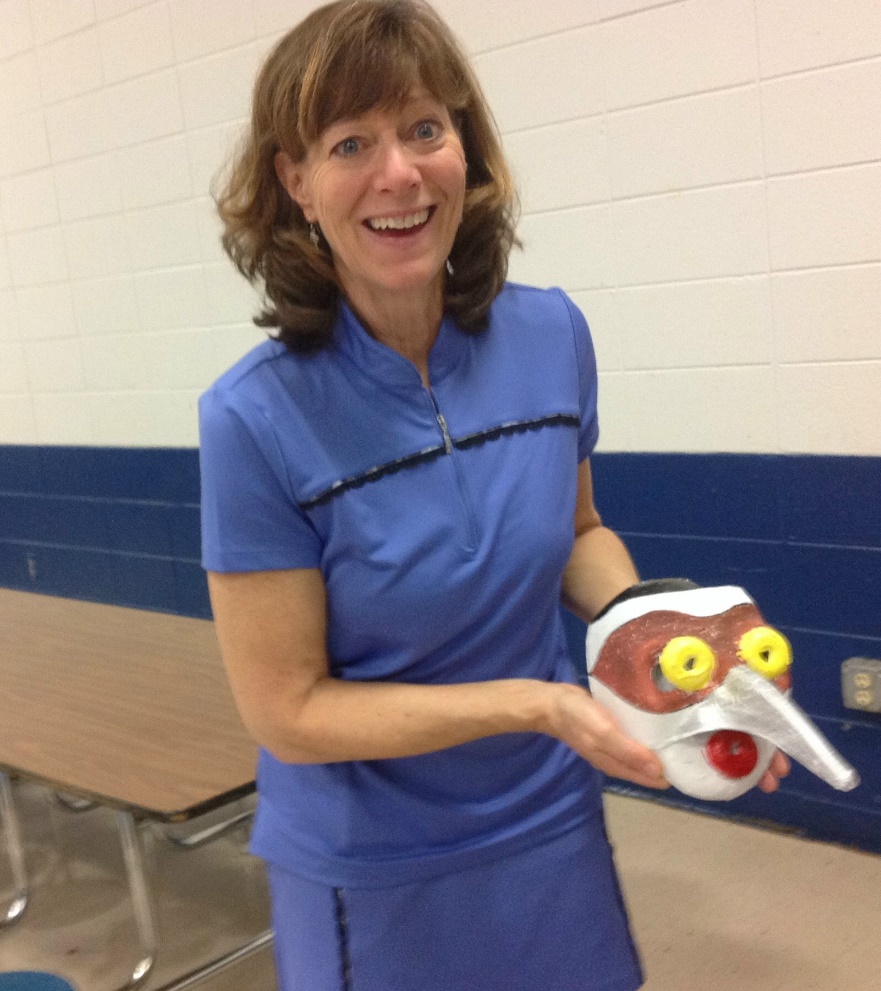 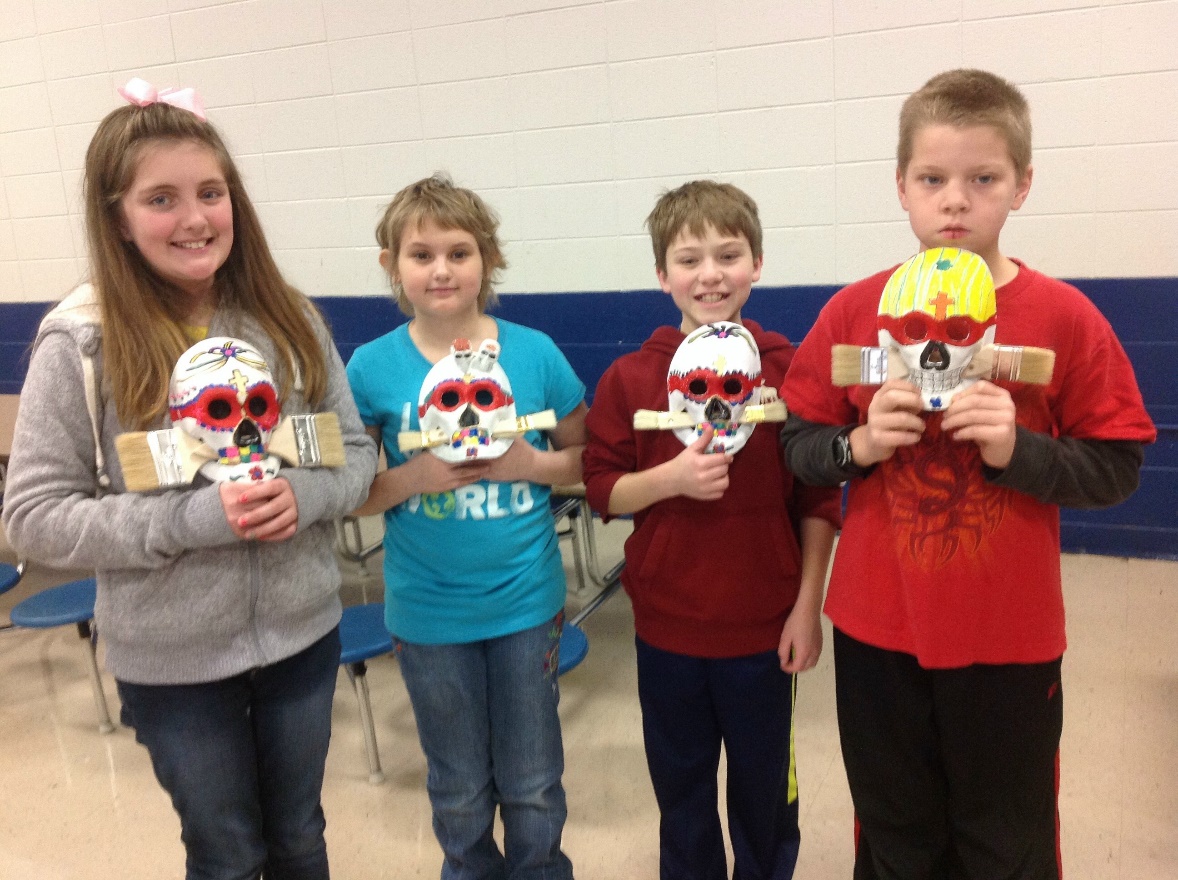 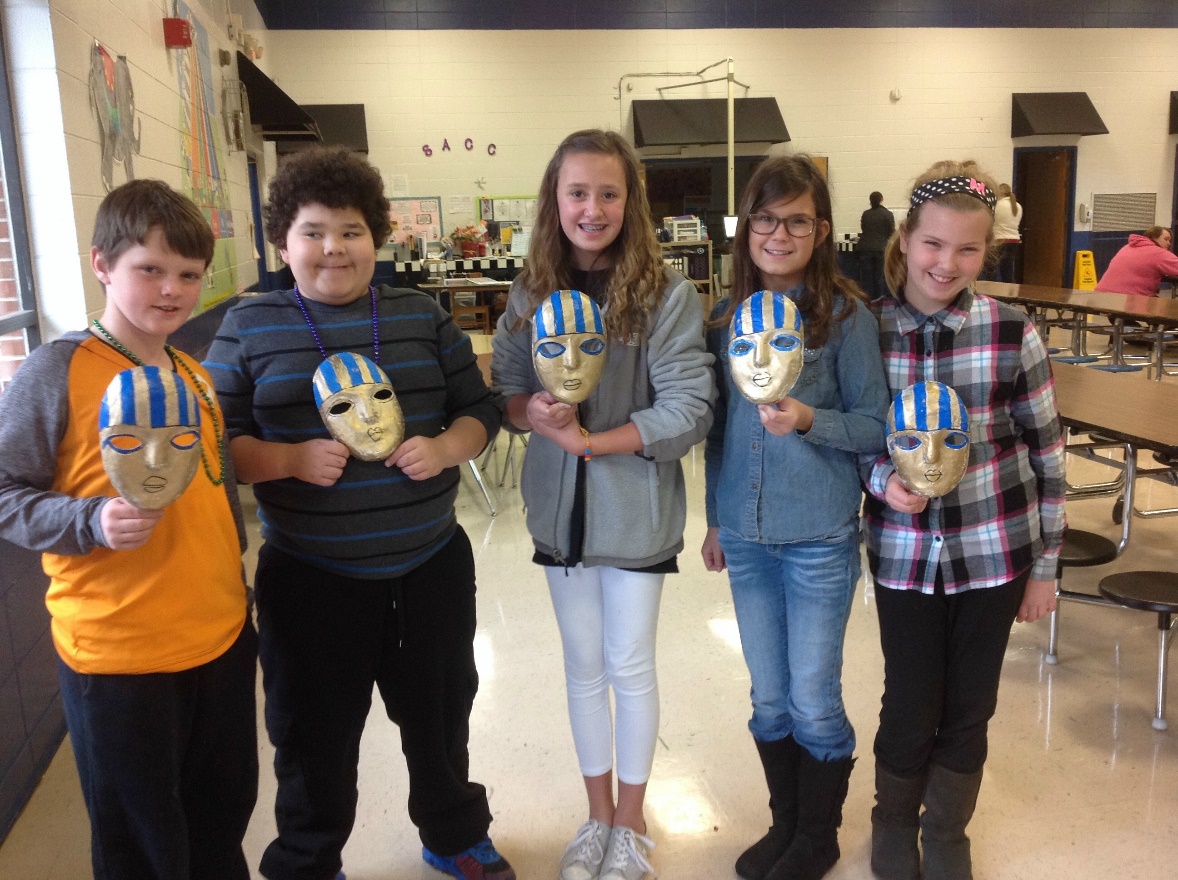 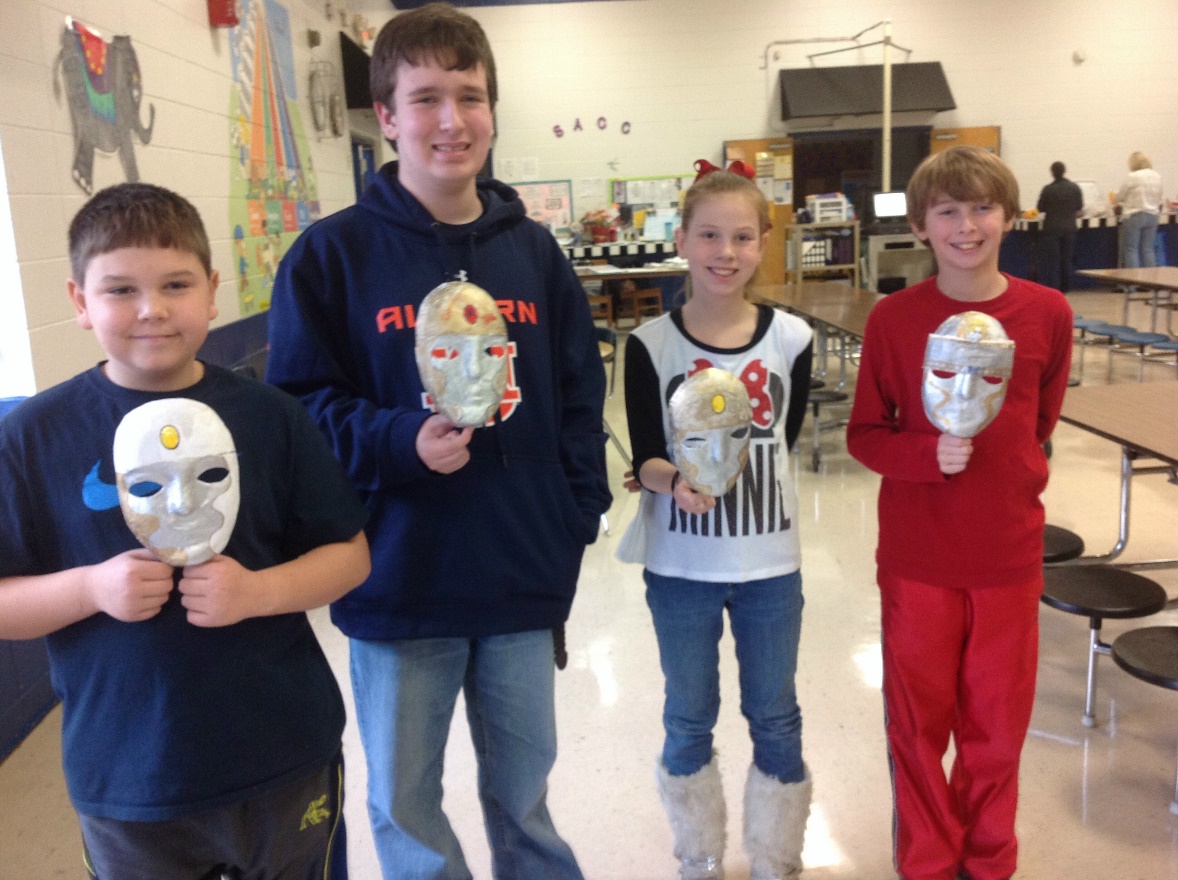 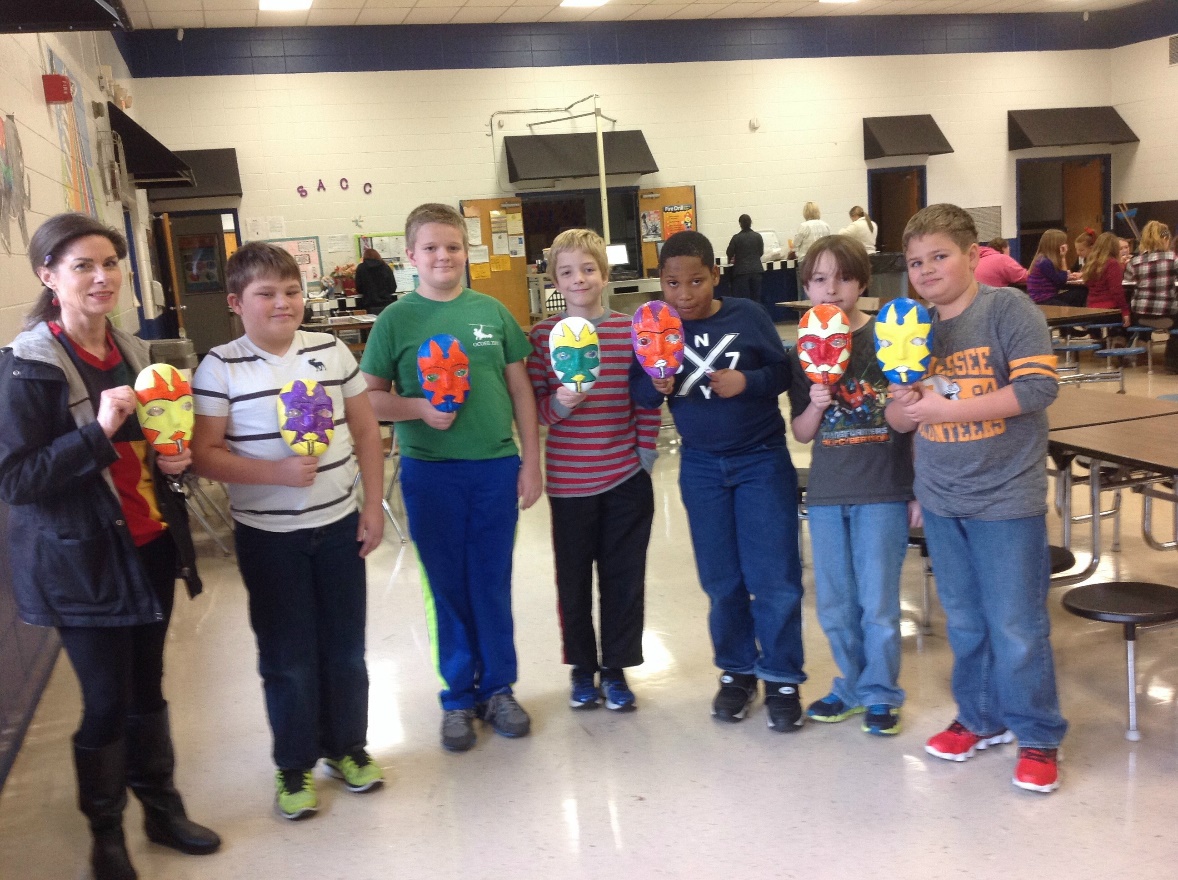 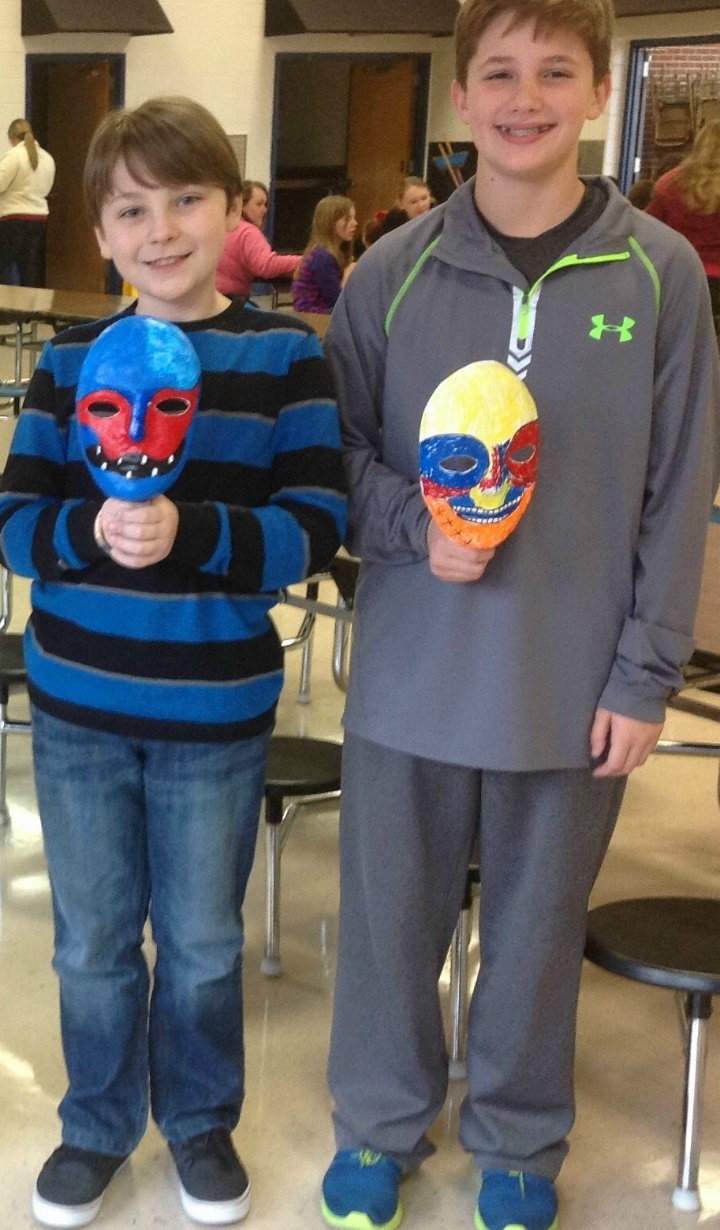 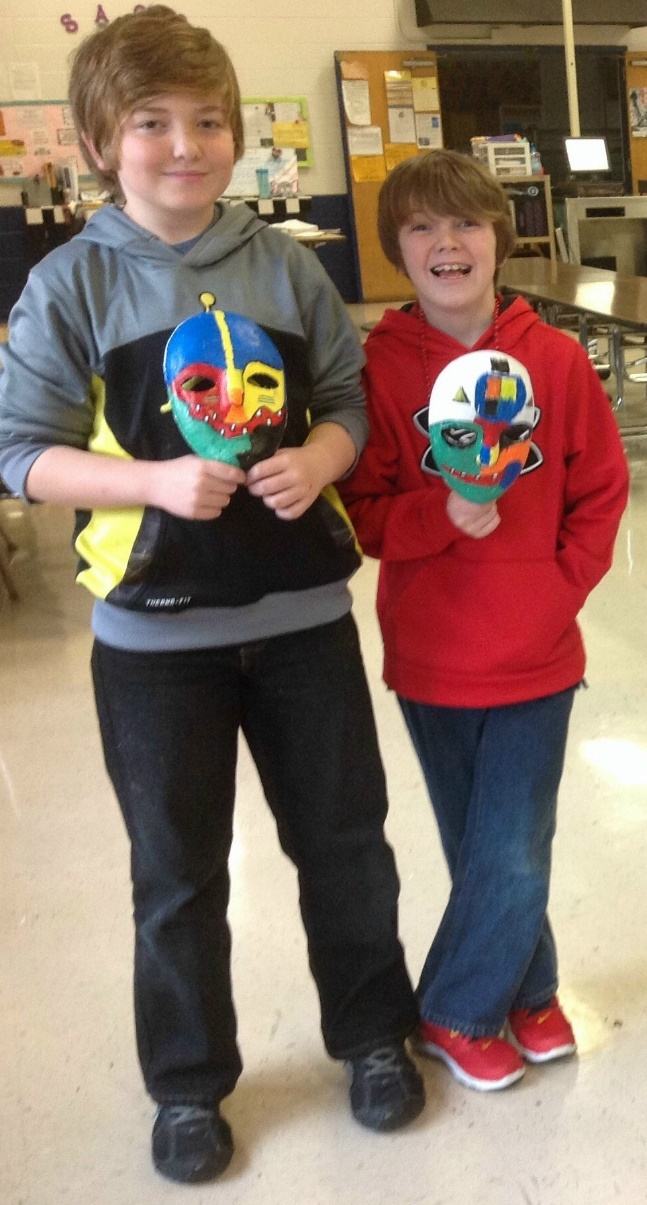 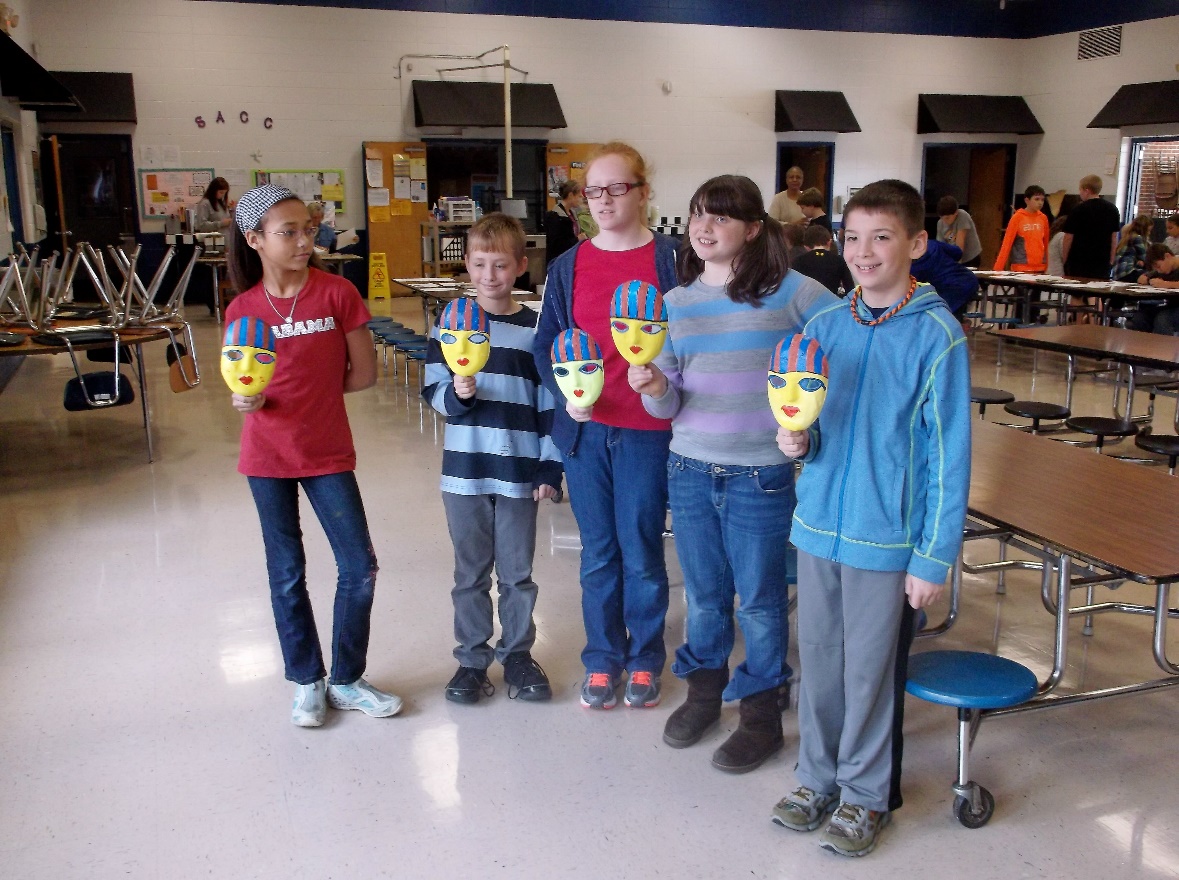 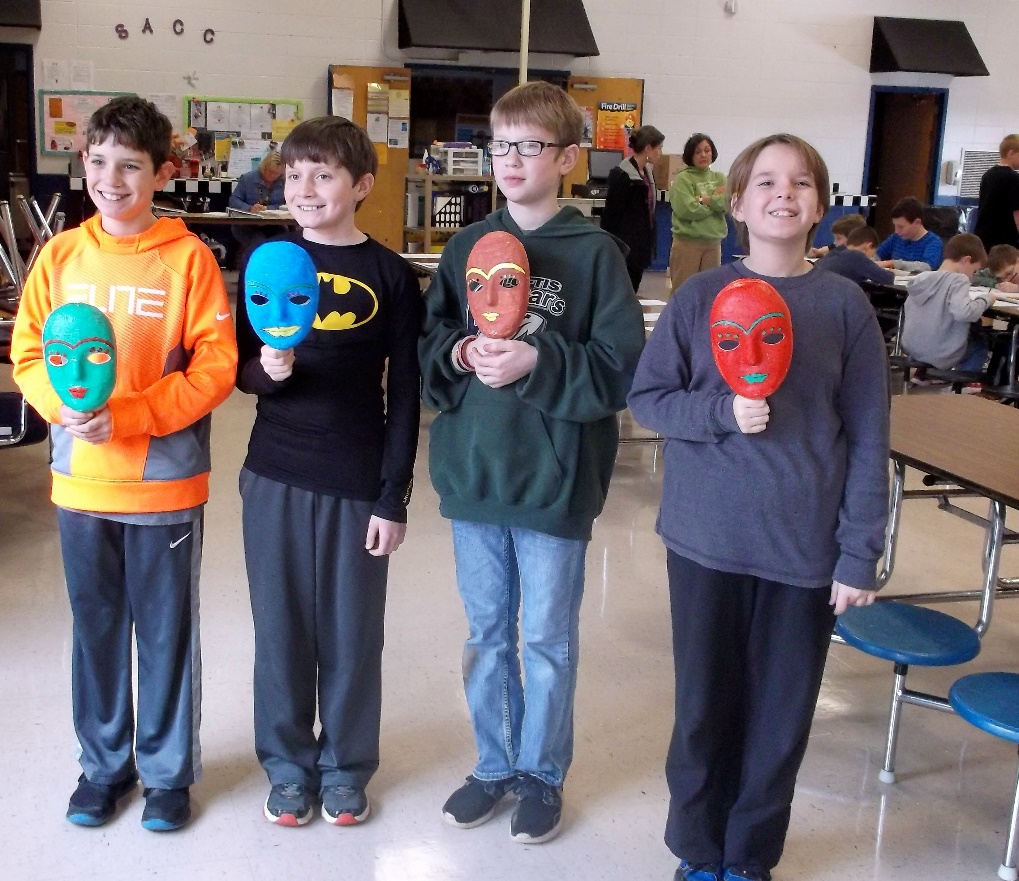 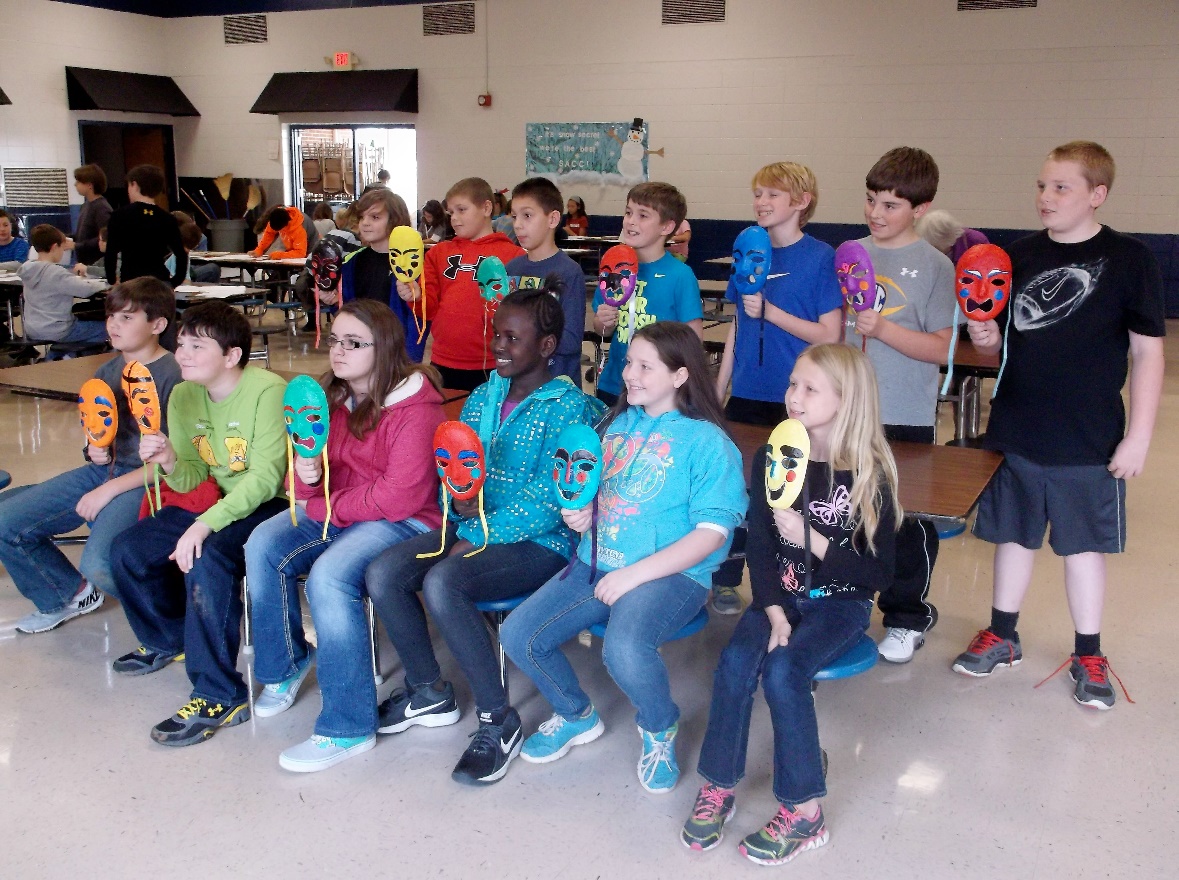 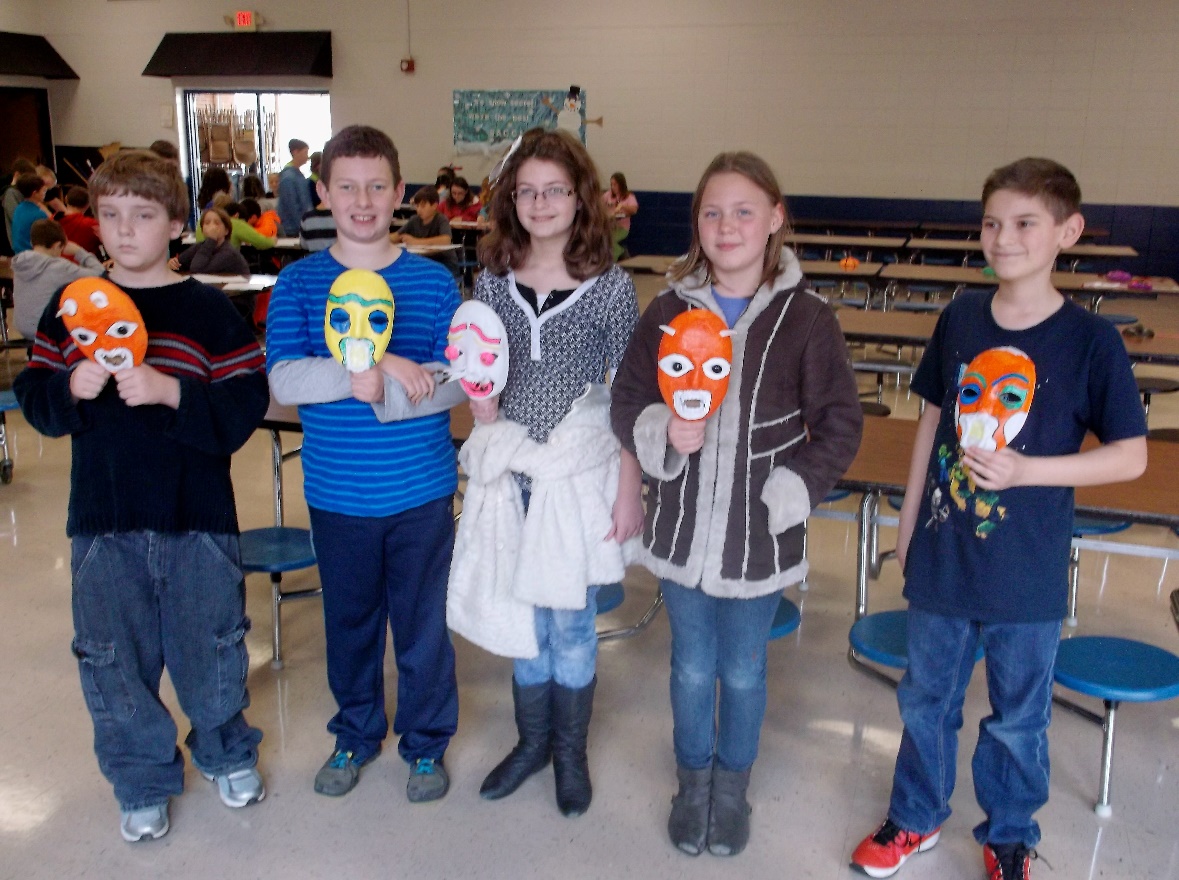 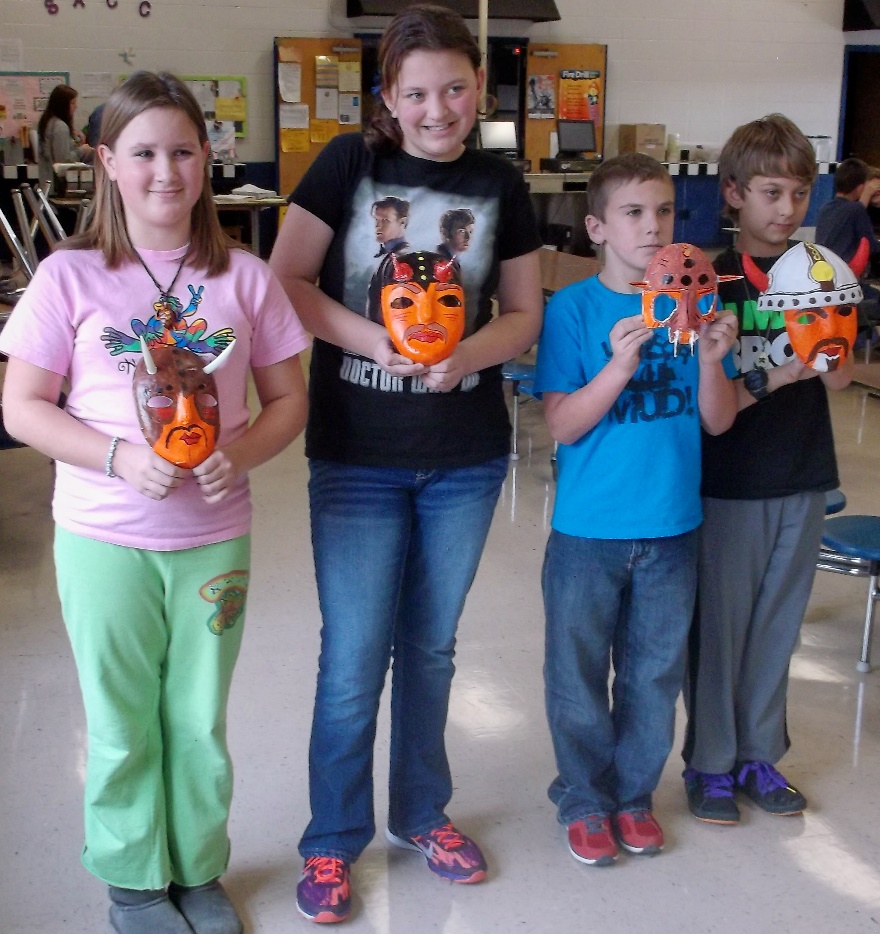 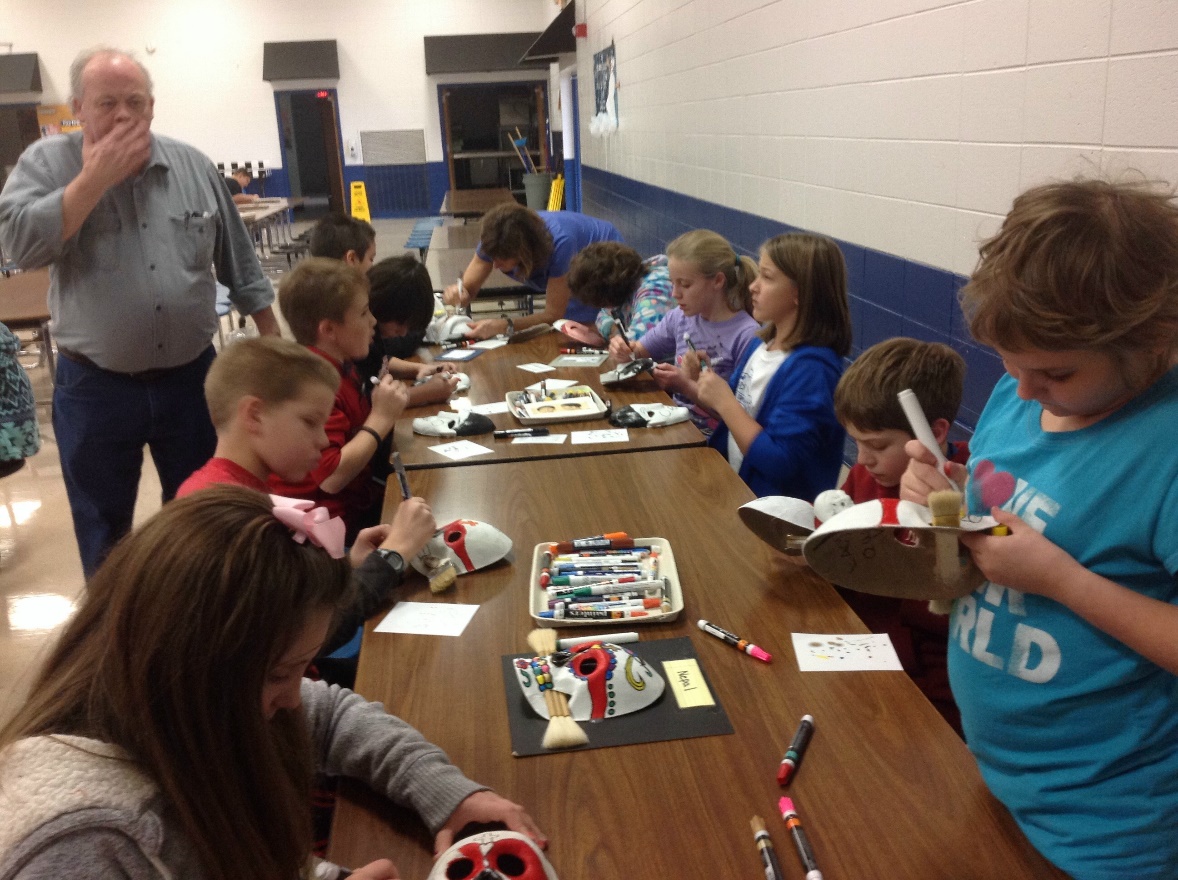 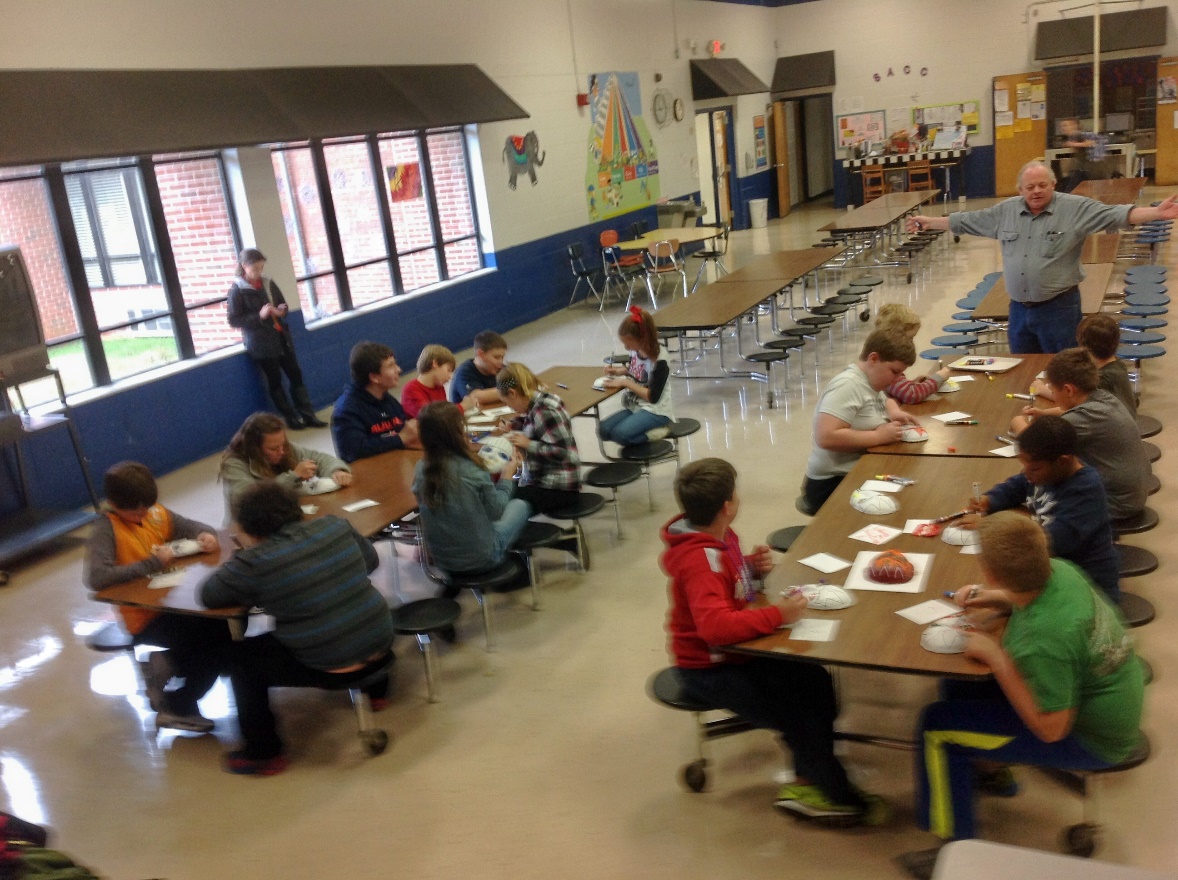 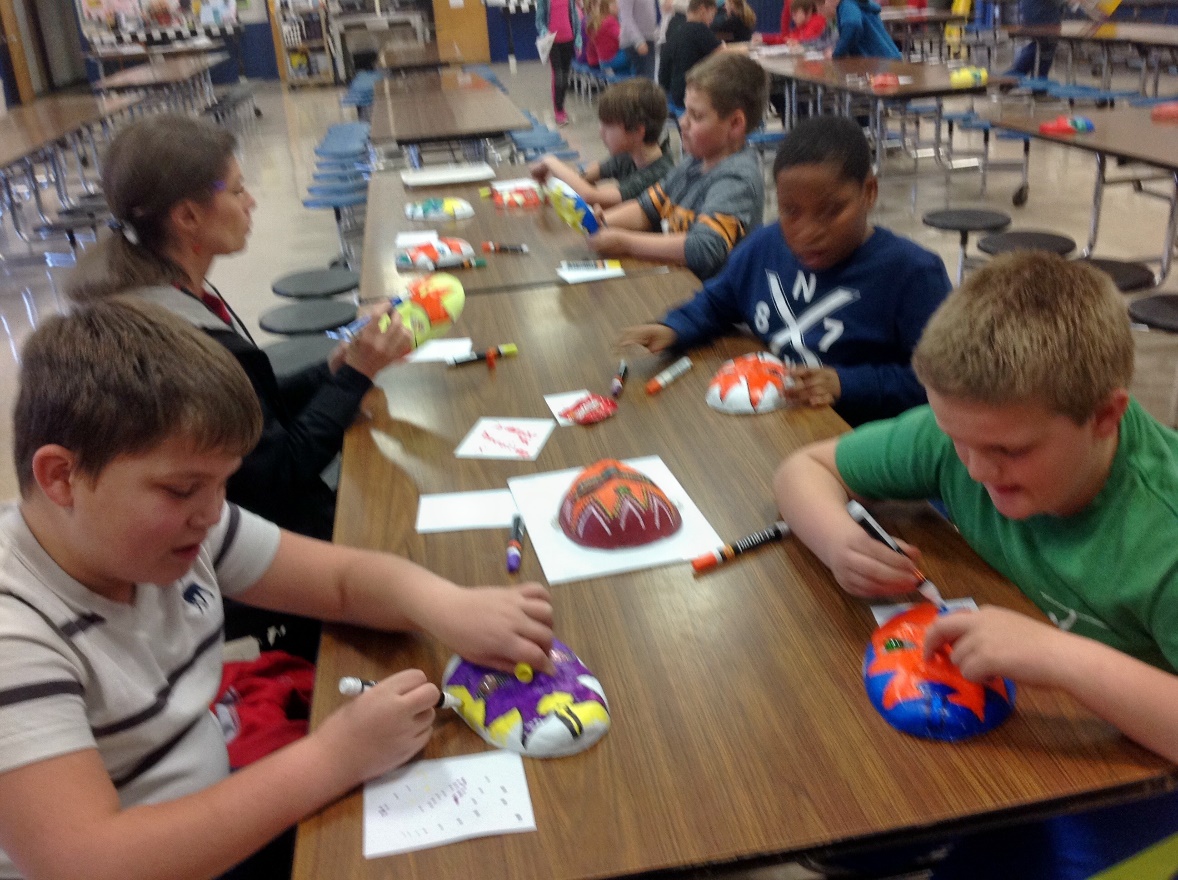 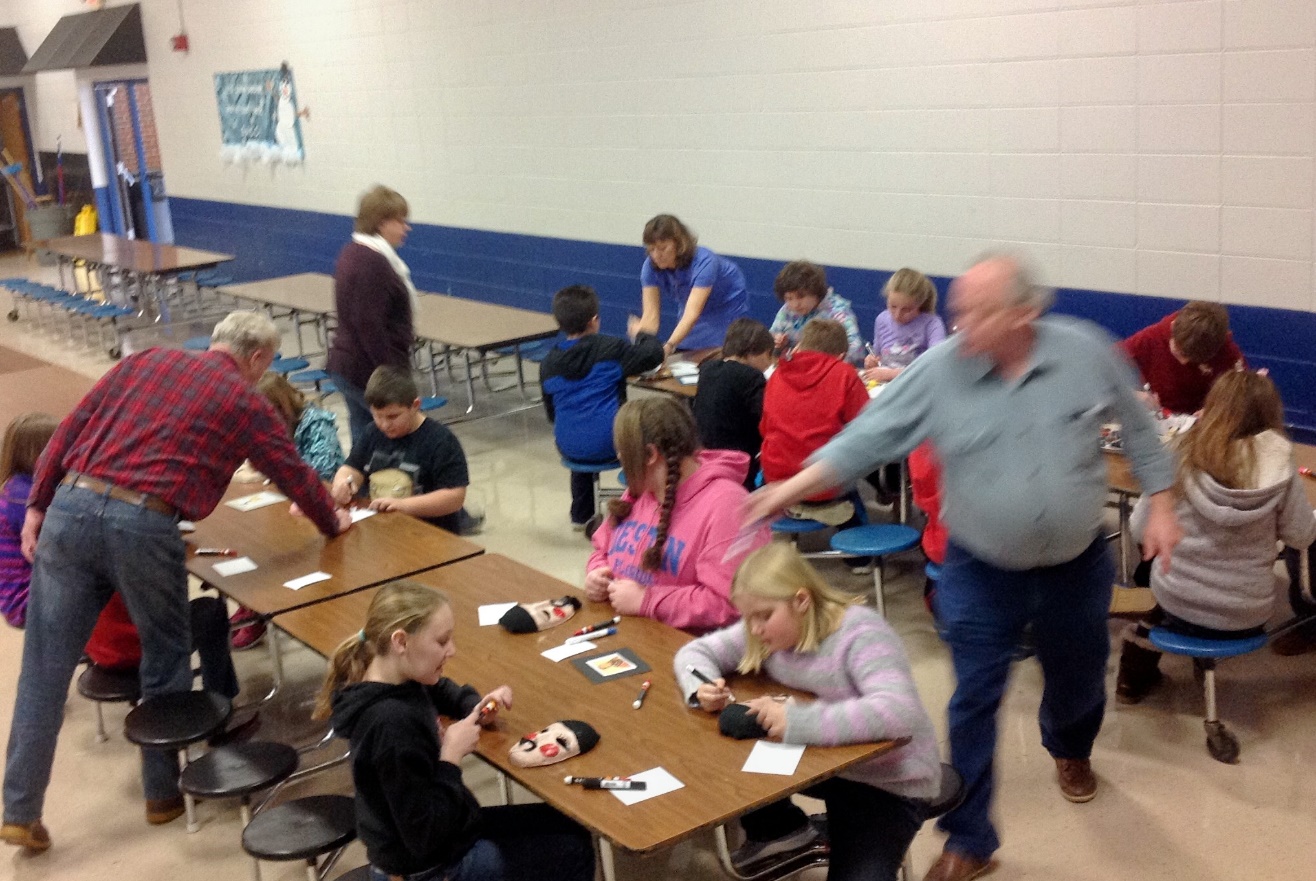 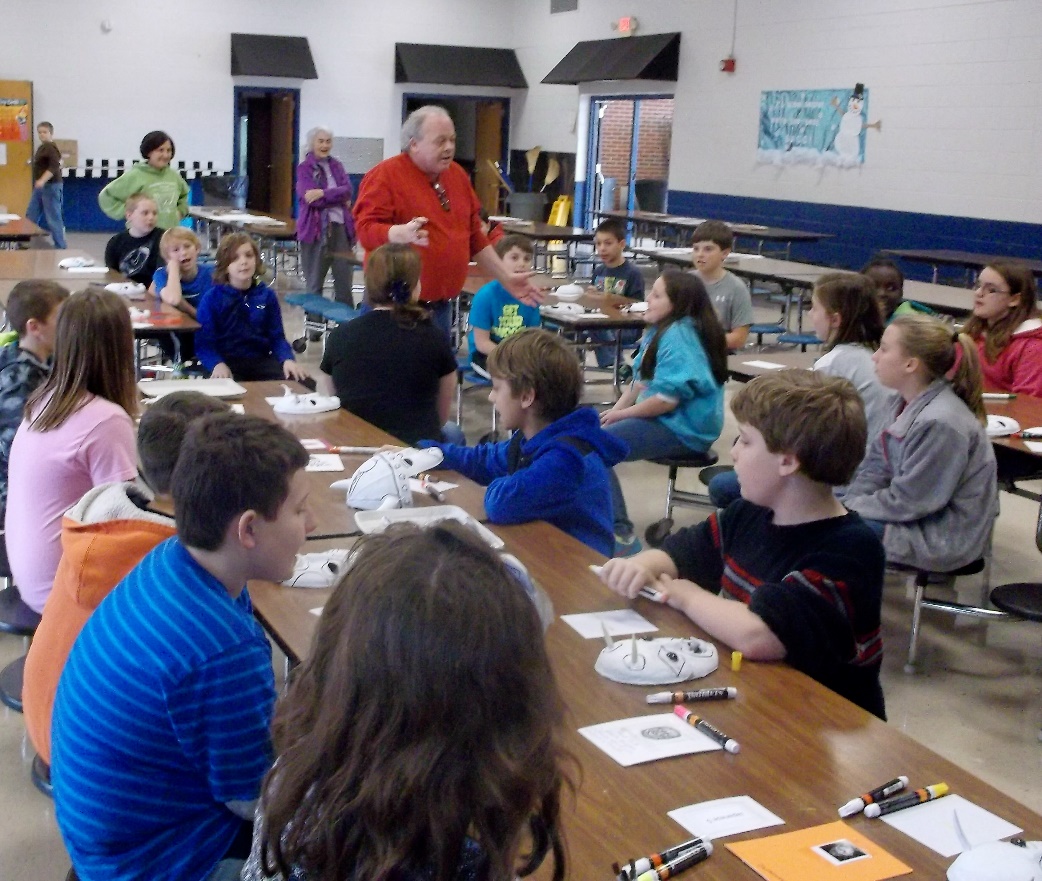 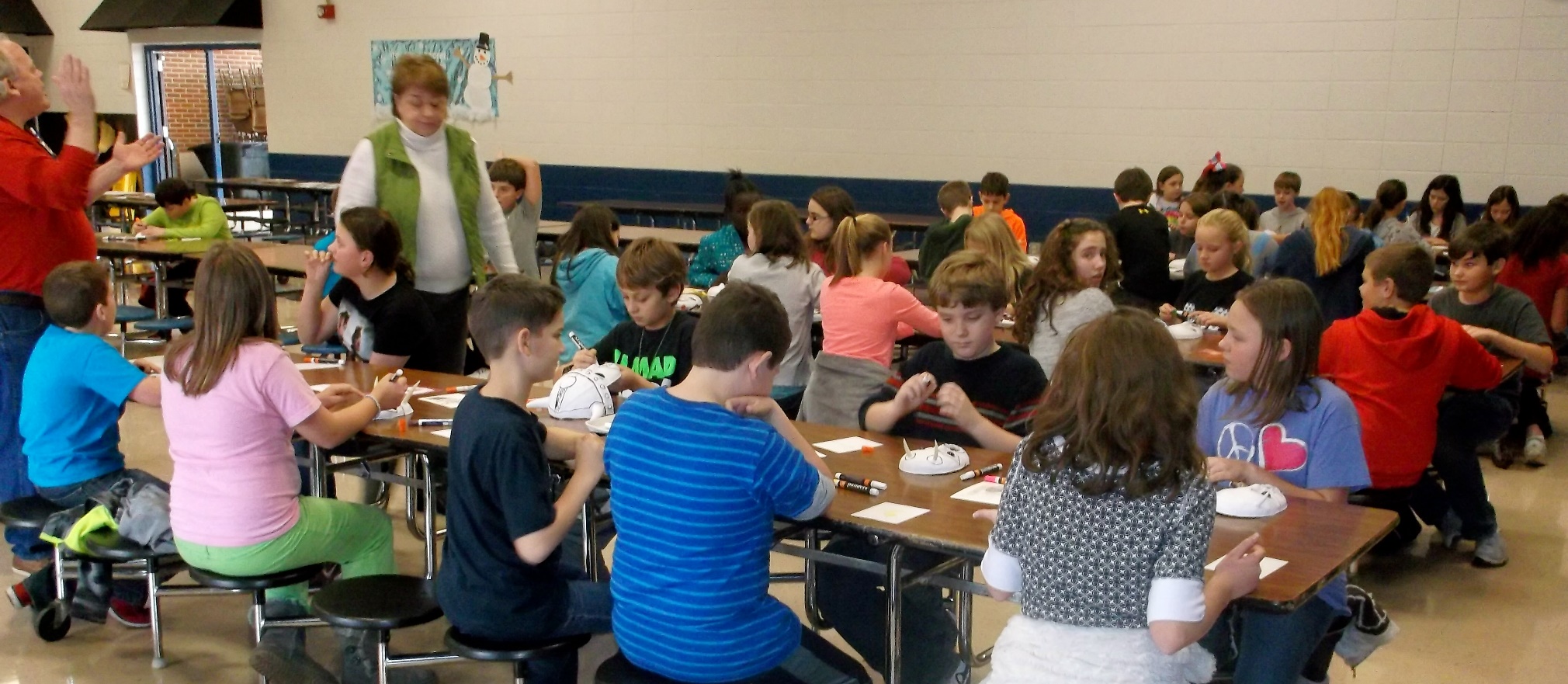 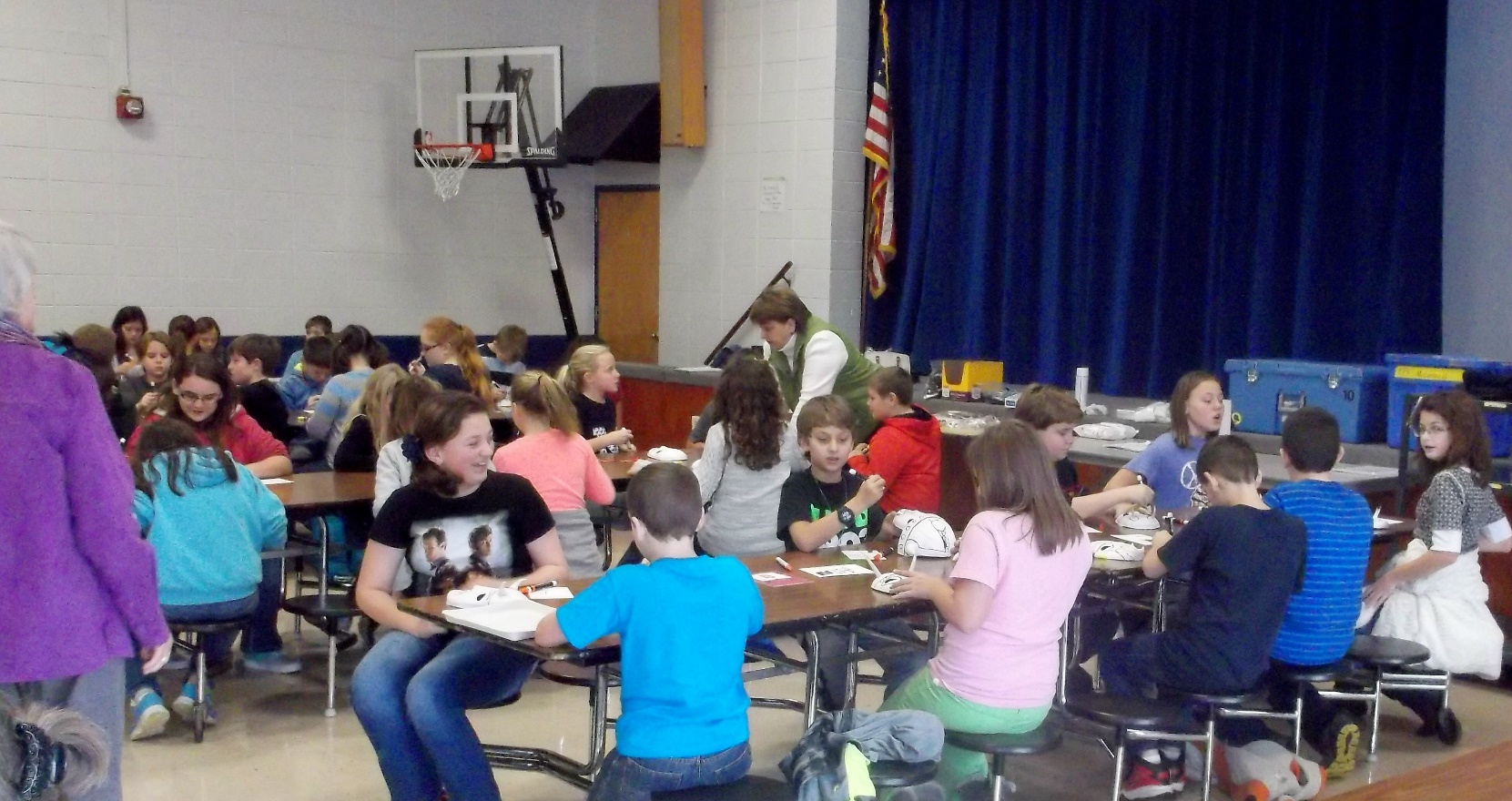 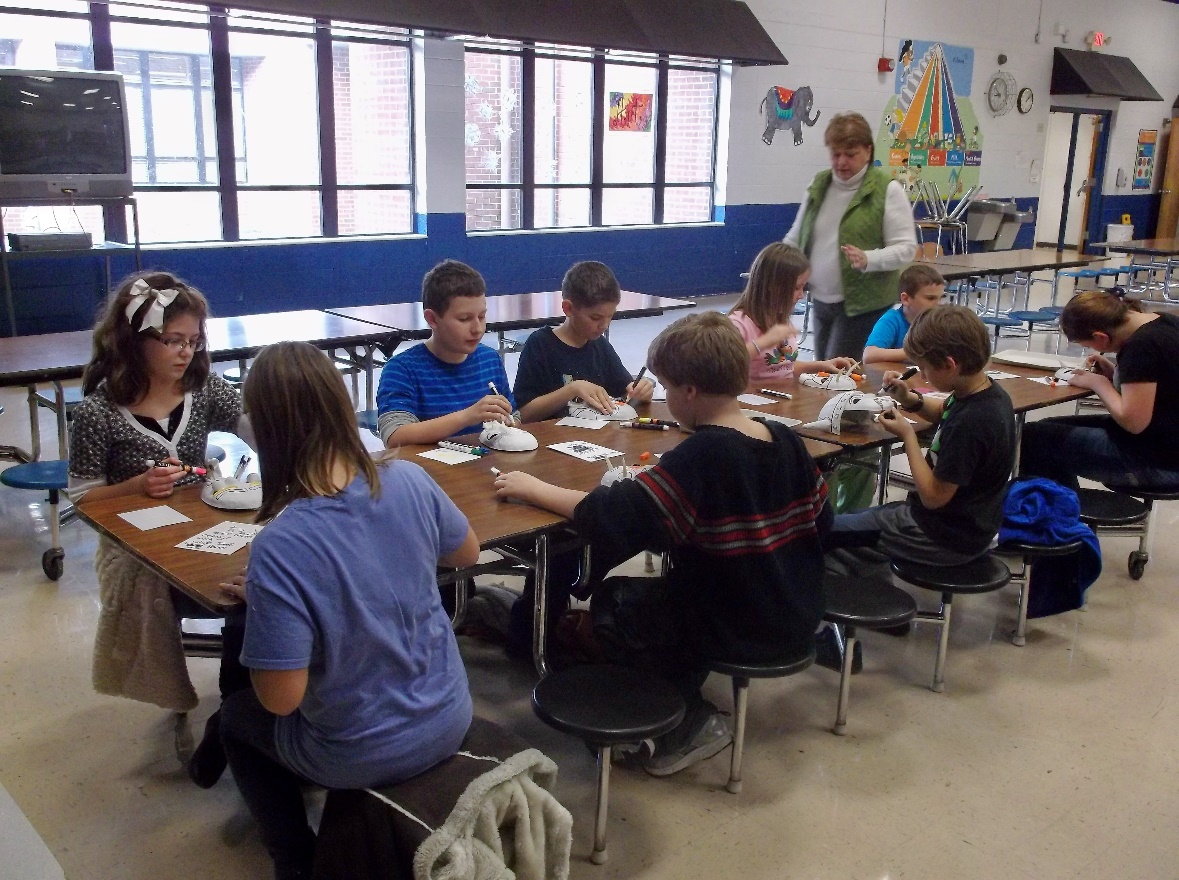 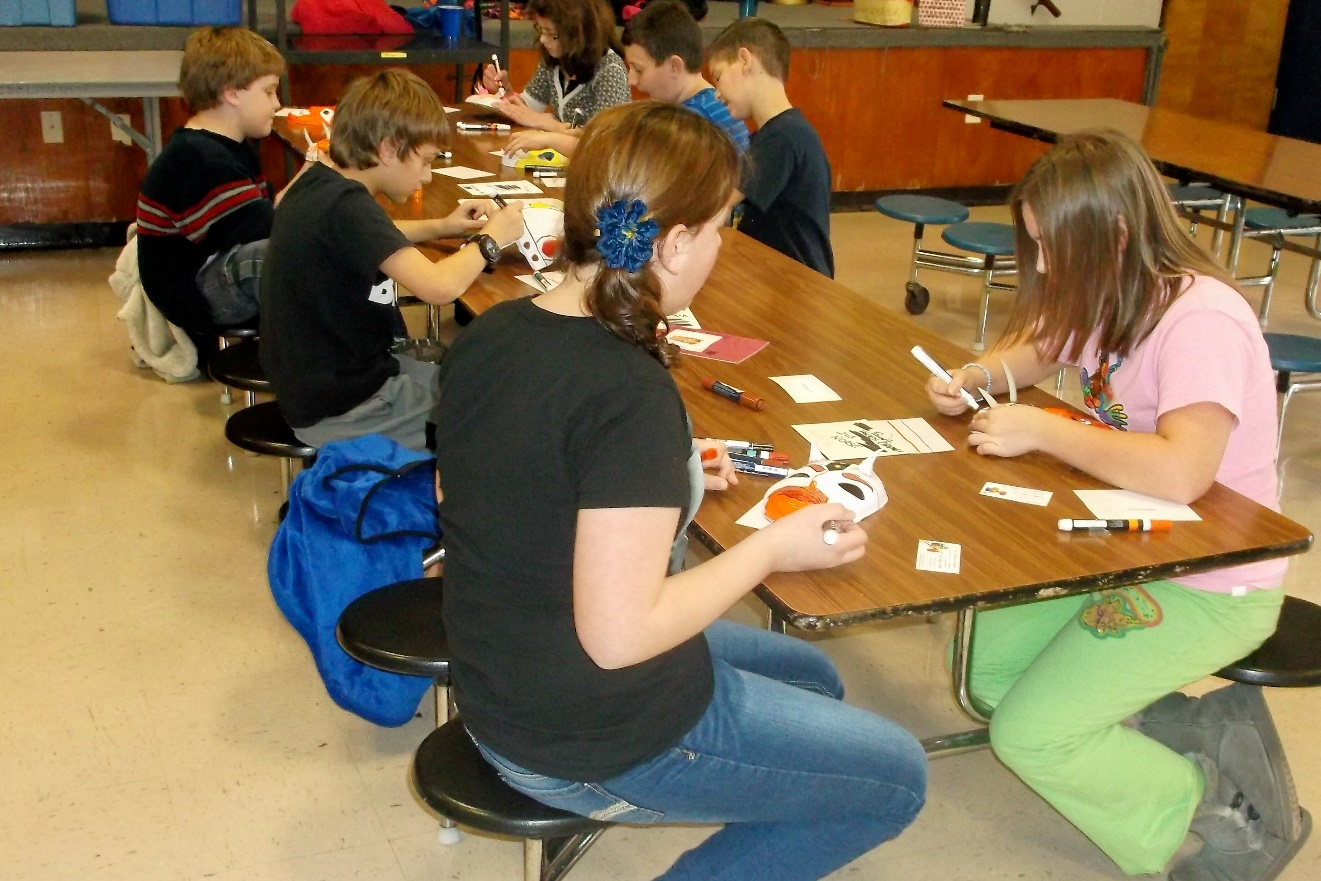